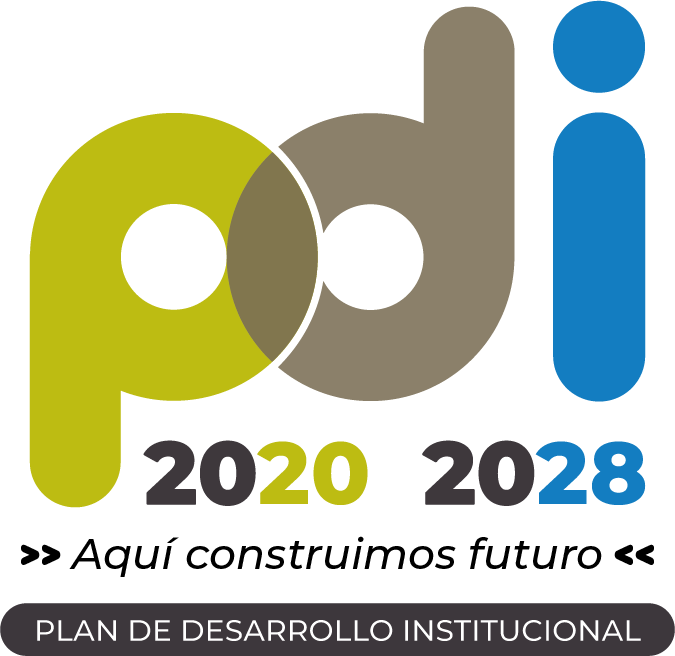 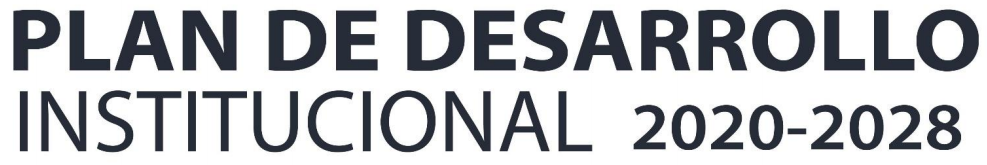 19
Proyecto
Nodo de Innovación en Biodiversidad
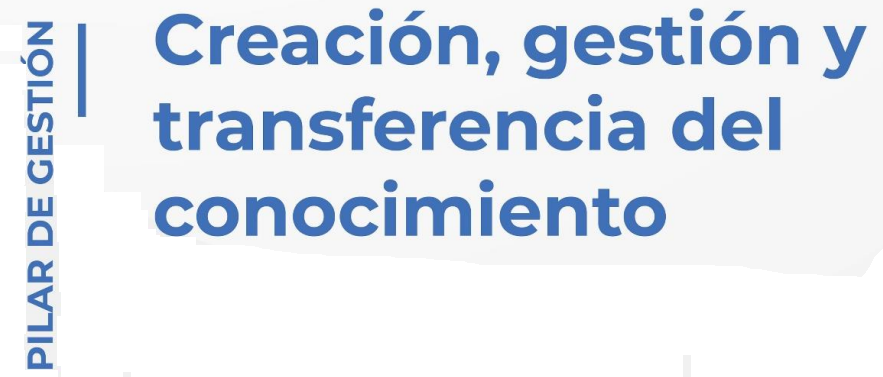 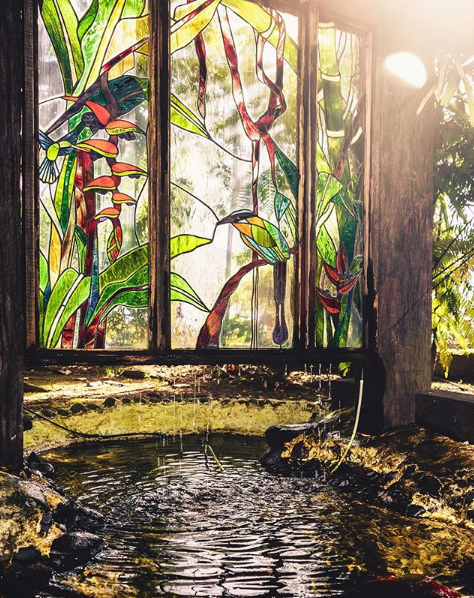 Información general del proyecto
19. Nodo de innovación en biodiversidad
Existe en la actualidad un bajo uso y desarticulación de las capacidades instaladas en la región para la gestión estratégica de la innovación en biodiversidad, lo anterior por diferentes aspectos: las empresas e instituciones de base ambiental no realizan procesos de innovación usando la biodiversidad para el desarrollo competitivo del departamento, adicionalmente, hay pocos proyectos de innovación en biodiversidad y bajos niveles de apropiación social de la biodiversidad.
 
Todo lo anterior conlleva a que haya Pérdida de competitividad de las empresas de base ambiental de la región, sumado a los débiles mecanismos e instrumentos para el fomento de la innovación y la limitada capacidad de gestión de recursos con entidades nacionales o internacionales.
Identificación del problema, necesidad u oportunidad
19. Nodo de innovación en biodiversidad
Descripción del proyecto
El nodo de Innovación en Biodiversidad, hace parte de la Red de Nodos de Innovación, Ciencia y Tecnología, la cual es una estrategia de desarrollo de ciudad y del departamento con impacto regional, que permitirá mejorar la competitividad y calidad de vida, a través de la generación de valor agregado para potencializar la gran oferta de servicios de las empresas de la región. Actualmente la UTP y la CARDER realizan la gerencia del Nodo.  Su propósito principal es el conocimiento, conservación, uso y manejo ético de la Biodiversidad para la sostenibilidad y competitividad de los socio-ecosistema a través de la articulación de diferentes actores.
19. Nodo de innovación en biodiversidad
General
Objetivos del proyecto
Potenciar y aumentar las capacidades regionales para la gestión estratégica de la innovación en biodiversidad
Específicos
19. Nodo de innovación en biodiversidad
Promover procesos de innovación en Biodiversidad

Generar un banco de proyectos de innovación en biodiversidad

Implementar una estrategia de apropiación social del conocimiento en Biodiversidad
Planes operativos
19. Nodo de innovación en biodiversidad